PĚŠKY DO ŠKOLY
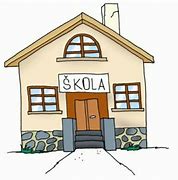 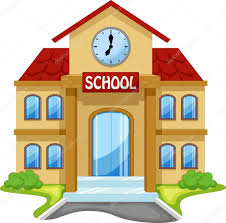 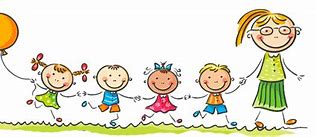 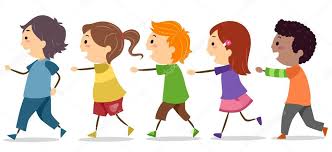 PĚŠKY DO ŠKOLY V ZÁŘÍ
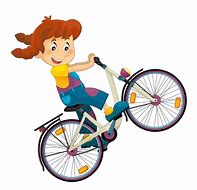 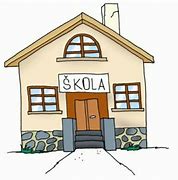 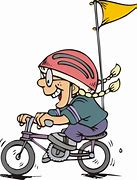 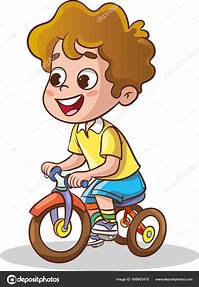 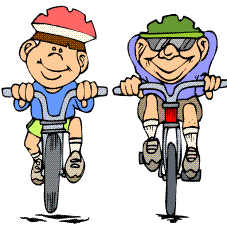 CHŮZE JE NEJZDRAVĚJŠÍ POHYB
Člověk  by měl denně ujít 
10000 kroků = 7km
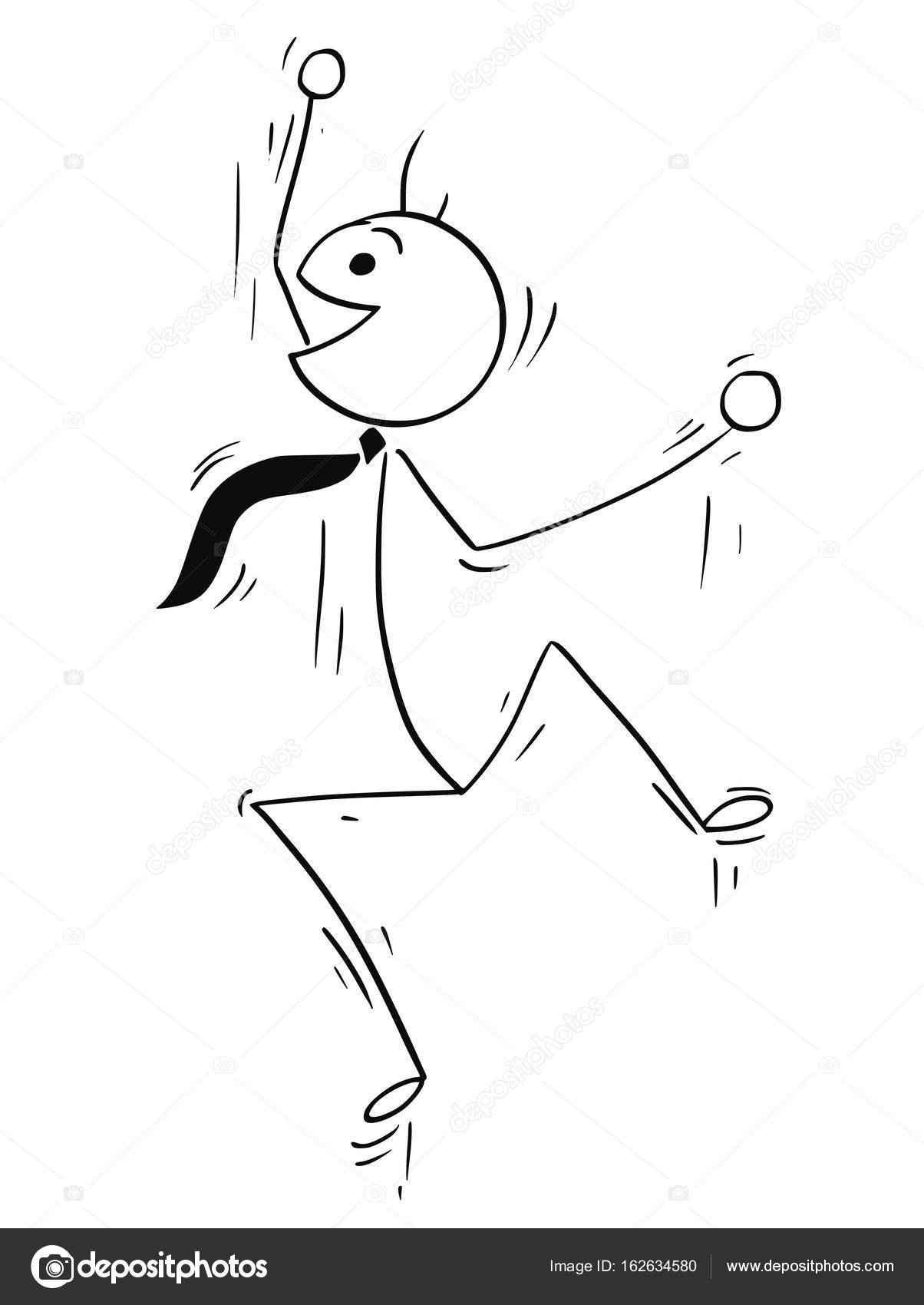 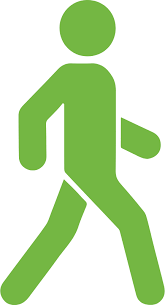 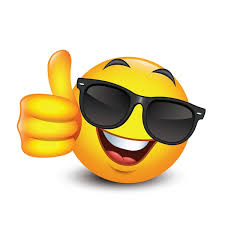 ZÍTRA JDU DO ŠKOLY PĚŠKY
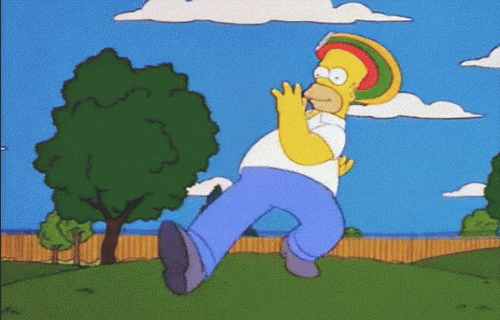 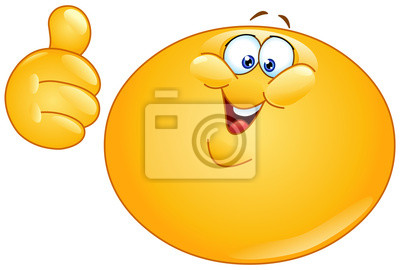